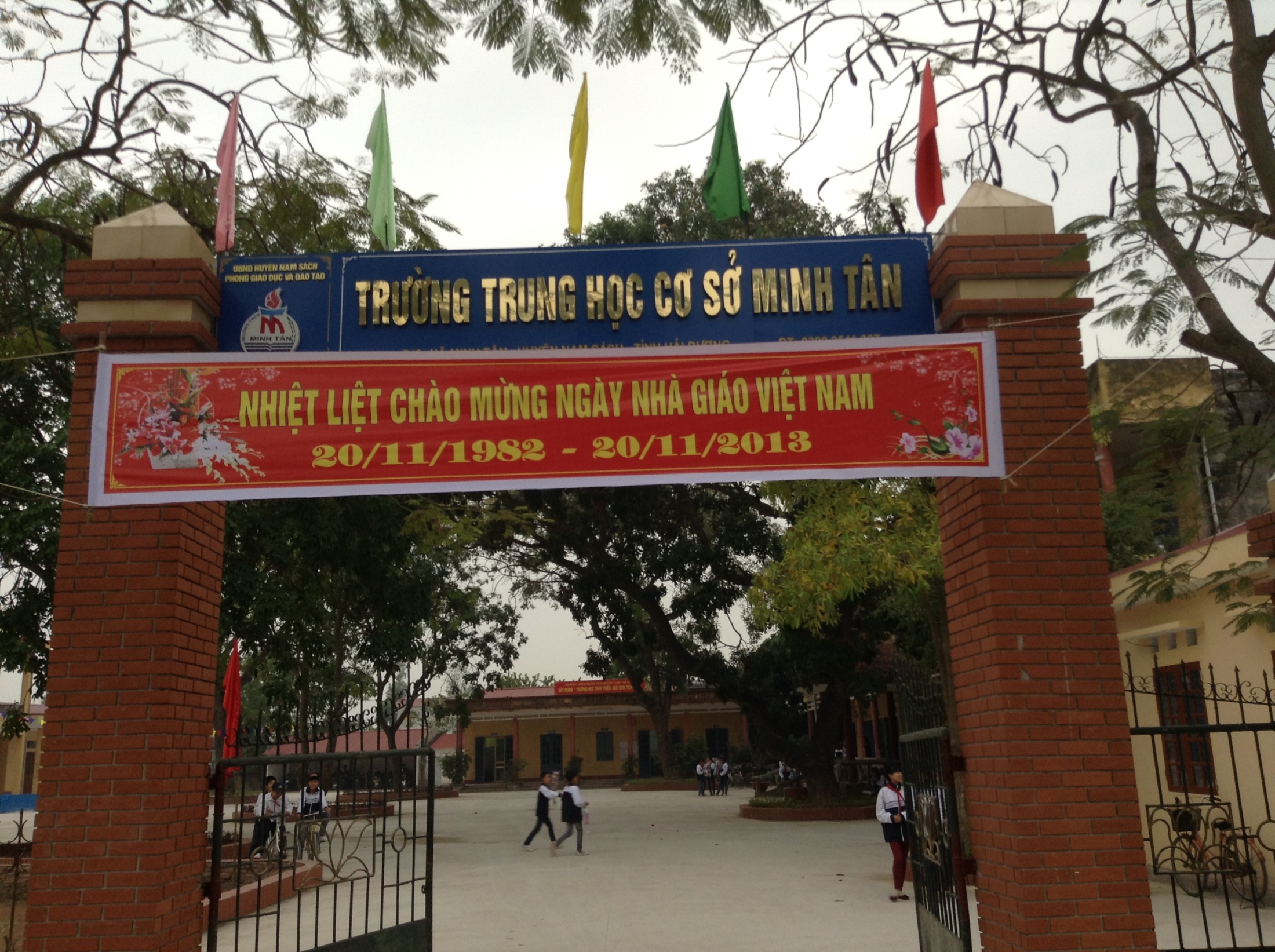 NhiÖt liÖt chµo mõng c¸c thÇy c« gi¸o
Tham dù héi thi gi¸o viªn giái huyÖn Nam S¸ch 
N¨m häc 2013-2014
GV: Nguyễn Thị Hạnh
KiÓm tra bµi cò!
Häc sinh 1:
TÝnh:
a)	  =                     b)           =                       c)            =

Häc sinh 2:
 H·y tÝnh vµ so s¸nh:
              +                            vµ                4 + 2
-2
- 4
-12
-12
- 4
12
-2
12
- 4
-2
0
0
Bµi gi¶i.
Häc sinh 1
Häc sinh 2
= 12
        =  0
        = 12
+            = 4 + 2 = 6
 4 + 2 = 6
            +            = 4 + 2
Sè 4 vµ sè 2 cßn cã c¸ch viÕt nµo kh¸c trong tËp hîp sè nguyªn?
Cã thÓ viÕt
4 = + 4
2 = + 2
VËy 4 + 2  ta cã thÓ viÕt
 nh­ thÕ nµo?
0
+1
-2
+2
-1
+5
+9
+6
+4
+8
+3
+7
TiÕt 44.  Bµi 4: Céng hai sè nguyªn cïng dÊu
1. Céng hai sè nguyªn d­¬ng
Céng hai sè nguyªn d­¬ng chÝnh lµ céng hai sè tù nhiªn kh¸c kh«ng
VÝ dô: TÝnh: (+4) + (+2)
+4
+2
+6
Nh­ vËy: (+4) + (+2) = +6
¸p dông, tÝnh: a, (+3) + (+5) =
                       b, (+139) + (+41) =
+8
+180
0
-5
-4
-2
-7
-3
-1
1
2
-6
TiÕt 44.  Bµi 4: Céng hai sè nguyªn cïng dÊu
1. Céng hai sè nguyªn d­¬ng
2. Céng hai sè nguyªn ©m
VÝ dô: NhiÖt ®é ë M¸t-xc¬-va vµo buæi tr­a lµ -30C. Hái nhiÖt ®é buæi chiÒu cïng ngµy lµ bao nhiªu, biÕt nhiÖt ®é gi¶m 20C so víi buæi tr­a?
-3
-2
-5
0
-4
-2
-5
-7
-3
-1
2
-6
1
TiÕt 44.  Bµi 4: Céng hai sè nguyªn cïng dÊu
1. Céng hai sè nguyªn d­¬ng
2. Céng hai sè nguyªn ©m
-3
-2
-5
-5
TÝnh (-3) + (-2) =
a.TÝnh vµ nhËn xÐt kÕt qu¶ cña (-4) + (-5) vµ I-4I + I-5I
b. Muèn céng hai sè nguyªn ©m ta céng nh­ thÕ nµo?
Ho¹t ®éng nhãm:
Bµi gi¶i
a) (-4) + (-5) = -9		 I-4I + I-5I = 4 + 5 = 9
    VËy kÕt qu¶ hai phÐp tÝnh lµ hai sè ®èi nhau
b)   Muèn céng hai sè nguyªn ©m, ta céng hai gi¸ trÞ      tuyÖt ®èi cña chóng råi ®Æt dÊu ( - ) tr­íc kÕt qu¶.
TiÕt 44.  Bµi 4: Céng hai sè nguyªn cïng dÊu
1. Céng hai sè nguyªn d­¬ng
2. Céng hai sè nguyªn ©m
Quy t¾c: SGK / trang 75
Muèn céng hai sè nguyªn ©m, ta céng hai gi¸ trÞ tuyÖt ®èi cña chóng råi ®Æt dÊu ( - ) tr­íc kÕt qu¶.
= -(17+54)
= - 71
Ví dụ: (-17) + (-54)
Thùc hiÖn c¸c phÐp tÝnh: a,  (+37) + (+81)
			        b, (-23) + (-17)
?2
Bµi gi¶i:
b, (-23) + (-17) = - (23 + 17) = - 40
a, (+37) + (+81) = +118
Céng hai sè nguyªn cïng dÊu
Céng hai sè nguyªn d­¬ng
Céng hai sè nguyªn ©m
Ta céng hai gi¸ trÞ tuyÖt ®èi cña chóng råi ®Æt dÊu “-” tr­íc kÕt qu¶.
ChÝnh lµ céng hai sè tù nhiªn kh¸c kh«ng.
TiÕt 44.  Bµi 4: Céng hai sè nguyªn cïng dÊu
1. Céng hai sè nguyªn d­¬ng
2. Céng hai sè nguyªn ©m
Quy t¾c: SGK / trang 75
Muèn céng hai sè nguyªn ©m, ta céng hai gi¸ trÞ tuyÖt ®èi cña chóng råi ®Æt dÊu ( - ) tr­íc kÕt qu¶.
Bµi 1: Thùc hiÖn c¸c phÐp tÝnh sau:
a, 213 + 47     
b, ( -38) + ( -62)                 
c, 25 + I -12I
d,  I -12I + I-28I
= 260
= - (38 + 62) = -100
= 25 + 12 = 37
= 12 + 28 = 40
B
D
A
C
TiÕt 44.  Bµi 4: Céng hai sè nguyªn cïng dÊu
1. Céng hai sè nguyªn d­¬ng
2. Céng hai sè nguyªn ©m
Quy t¾c: SGK / trang 75
Muèn céng hai sè nguyªn ©m, ta céng hai gi¸ trÞ tuyÖt ®èi cña chóng råi ®Æt dÊu ( - ) tr­íc kÕt qu¶.
Bµi 2: Chän ®¸p ¸n ®óng trong c¸c phÐp to¸n sau
a, (+26) + (+32) b»ng:   A. -58           B. 58        C. 6            D. -6
b, (-17) + (-48)  b»ng:    A. 31            B. -31       C. 65          D.   -65
c,   I-19I + I-71I b»ng:     A. 90           B. -90       C. 52          D. -52
d,  I -12I + (+54)b»ng:    A. -66            B. 42        C. 66          D. -42
4
0
-7
-5
-4
-3
-2
-1
1
2
4
5
3
-6
-8
H­íng dÉn vÒ nhµ:
Häc thuéc quy t¾c céng hai sè nguyªn cïng dÊu
VËn dông quy t¾c lµm c¸c bµi tËp trong SGK vµ SBT
- Lµm bµi to¸n sau: NhiÖt ®é buæi tr­a t¹i Lu©n §«n ( Anh) lµ 40C. Khi vÒ ®ªm, nhiÖt ®é gi¶m xuèng 110C so víi buæi tr­a. Hái vÒ ®ªm, nhiÖt ®é ë Lu©n §«n lµ bao nhiªu ®é C?
?
11
Vui nhËn quµ tõ ¤ng giµ Noel
3
1
2
Em nªu nhËn xÐt vÒ kÕt qña  tæng cña hai sè nguyªn ©m, tæng cña hai sè nguyªn d­¬ng
Tæng cña hai sè nguyªn ©m lµ mét sè nguyªn ©m, Tæng hai sè nguyªn d­¬ng lµ mét sè nguyªn d­¬ng
B¹n tr¶ lêi rÊt tèt, ban xøng ®¸ng nhËn ®­îc mét ®iÓm 10 tõ «ng giµ Noel
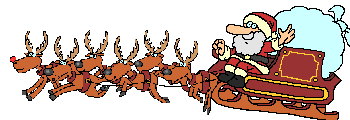 Vui nhËn quµ t­  ¤ng giµ Noel
3
1
2
Em h·y tÝnh kÕt qu¶ cña phÐp tÝnh: (-2) + (-3) + (- 4)
KÕt qu¶: -9
B¹n tÝnh rÊt tèt, b¹n xøng ®¸ng nhËn ®­îc mét trµng ph¸o tay do «ng giµ Noel nhê c¸c b¹n trong líp göi tíi b¹n
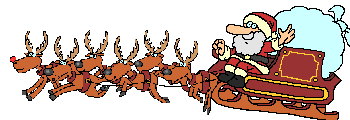 Vui nhËn quµ t­  ¤ng giµ Noel
3
1
2
NhiÖt ®é lóc 6 giê tèi t¹i Pari ( Ph¸p) lµ -20C. §Õn 8 giê tèi nhiÖt ®é gi¶m thªm 30C, ®Õn 10 giê ®ªm nhiÖt ®é l¹i gi¶m thªm 40C n÷a. Hái nhiÖt ®é lóc 10 giê ®ªm t¹i Pari lµ bao nhiªu?
KÕt qu¶: -90C
B¹n tr¶ lêi rÊt tèt, ban xøng ®¸ng nhËn ®­îc mét ®iÓm 10 tõ «ng giµ Noel
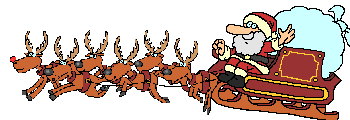 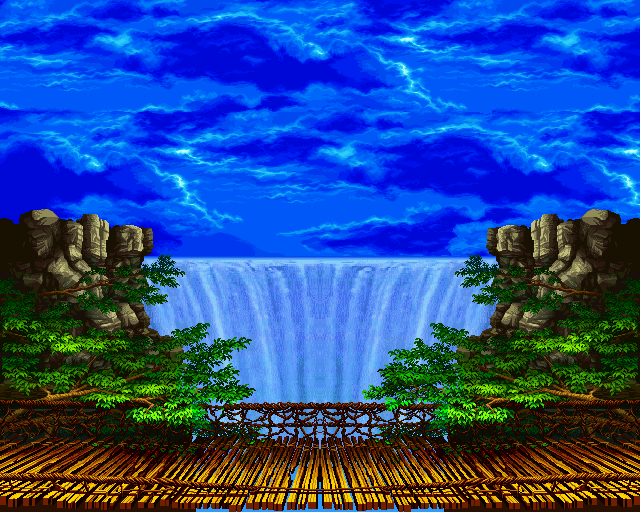 CHÚC THẦY CÔ CÙNG CÁC EM
LUÔN MẠNH KHỎE 
VÀ HẠNH PHÚC.
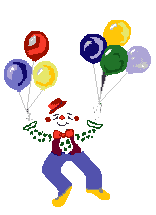 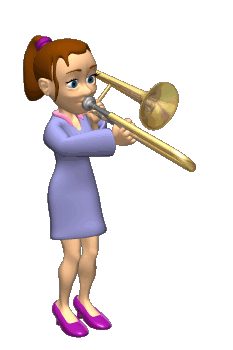